Круг  общения  ребёнка
О Б Щ Е Н И Е
Специфическая форма взаимодействия человека с другими людьми;
Взаимное влияние друг на друга;
Обмен информацией;
Формирование отношений между людьми;
Взаимное переживание и понимание друг друга;
Формирование образа внутреннего «Я».
О Б Щ Е Н И Е
вербальное
невербальное
Жесты
Мимика
Движения
Позы
Глаза
Речь
Язык
Слова
ФУНКЦИИ ОБЩЕНИЯ:
КОММУНИКАТИВНАЯ
ИНТЕРАКТИВНАЯ
АФФЕКТИВНАЯ
Коммуникативная функция общения
Общение ради получения или обмена информацией. Процесс осмысления информации.
Мы говорим, потому что хотим чем-то поделиться  с окружением, что-то узнать, обменяться имеющимися у каждого участника разговора сведениями, понять друг друга.
Интерактивная функция общения
Общение как  обмен действиями.
Процесс установления взаимодействия между общающимися индивидами (организация совместной деятельности): люди устанавливают контакт, обмениваются информацией, чтобы строить совместную деятельность, сотрудничество.
Аффективная (перцептивная) функция общения
Общение как процесс восприятия и познания друг друга, установления взаимопонимания между общающимися. 
Установление эмоционального контакта, сопровождение общения проявлениями чувств и эмоций.
ВИДЫ   ОБЩЕНИЯ
ПОЛОЖИТЕЛЬНОЕ
Поддержка
Похвала
Поглаживание
Сочувствие
Мотивация к действию
ВИДЫ    ОБЩЕНИЯ
ОТРИЦАТЕЛЬНОЕ
ОСКОРБЛЕНИЯ
УНИЖЕНИЯ
УКОРЫ, УКОЛЫ
ЗЛОБА, АГРЕССИЯ
НЕЖЕЛАНИЕ  ДЕЙСТВОВАТЬ
РЕБЯТА, 
ДАВАЙТЕ  ЖИТЬ 
 ДРУЖНО!!!
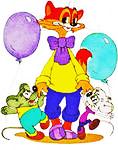